Ik voel me zo vertrouwd 
bij haar
Met haar in de buurt gedraag ik mij anders
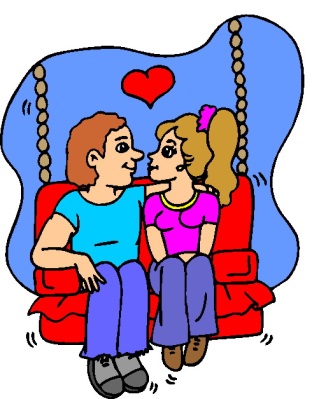 Ik moet steeds aan hem denken
Kriebels of vlinders in je buik
Als hij in de buurt komt word ik steeds verlegen
Zij maakt mij zenuwachtig
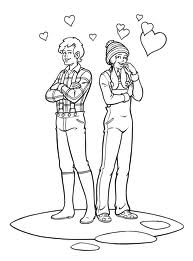 Ik word zo vrolijk van hem
Ik wil alleen maar bij haar in de buurt zijn
Hij is zo bijzonder
Als zij er niet is mis ik haar zo
Ik voel me aangetrokken tot hem
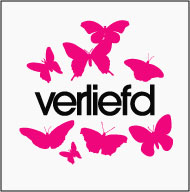 Ik wou dat ik haar vaker zag
Zij is knap, lief , grappig en slim
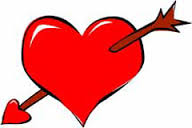 Altijd als we samen zijn,
voel ik me zo prettig
Aan hem vind ik alles leuk
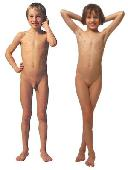 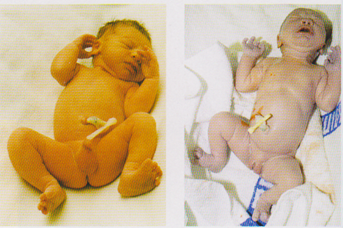 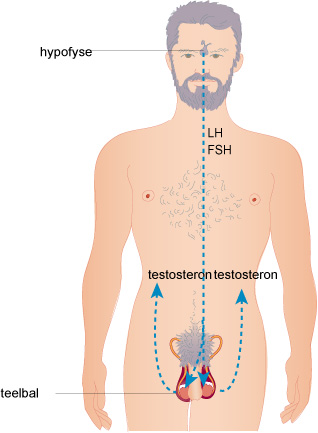 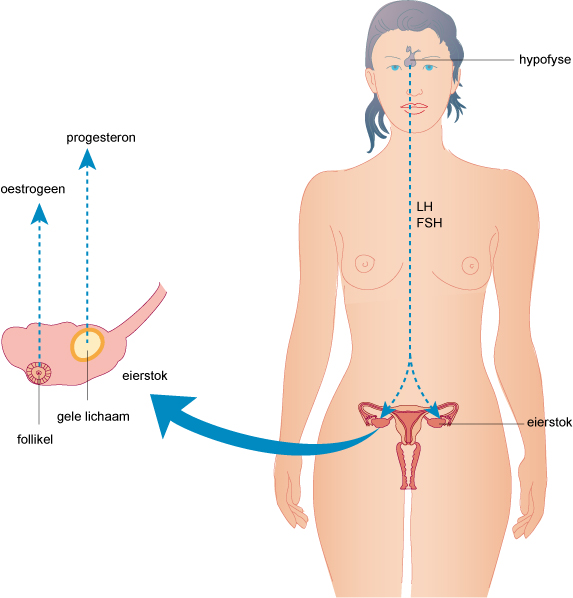 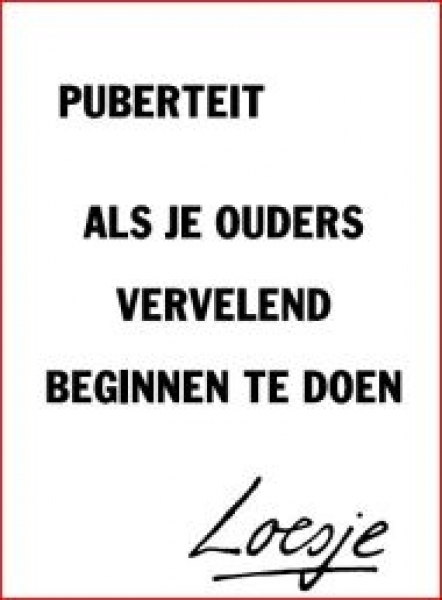